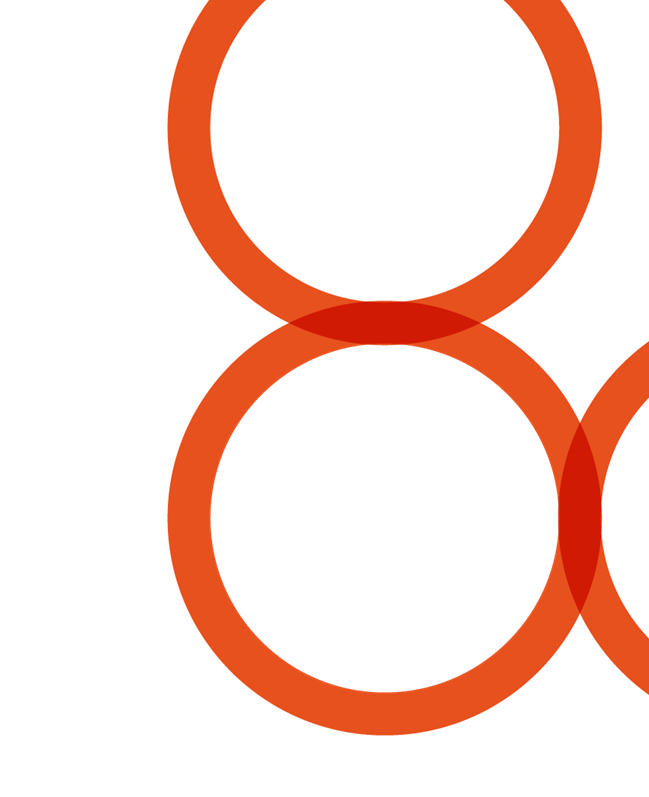 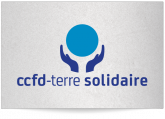 BOUGE TA PLANETE
CCFD-Terre Solidaire 36
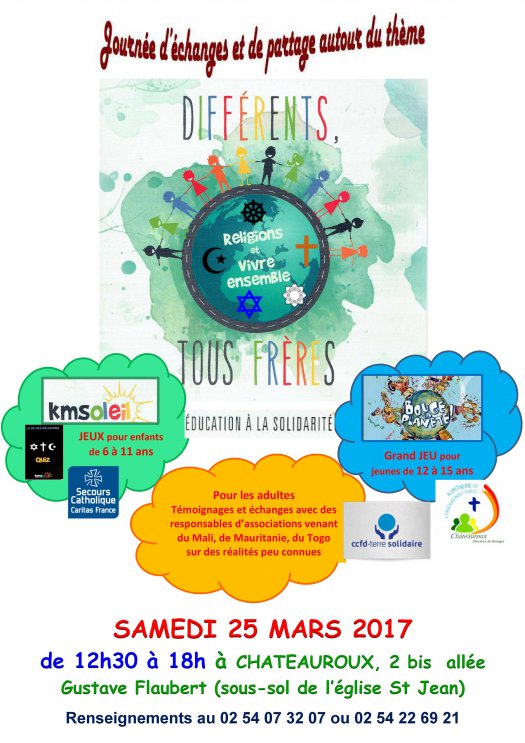 Accueil régional
des partenaires
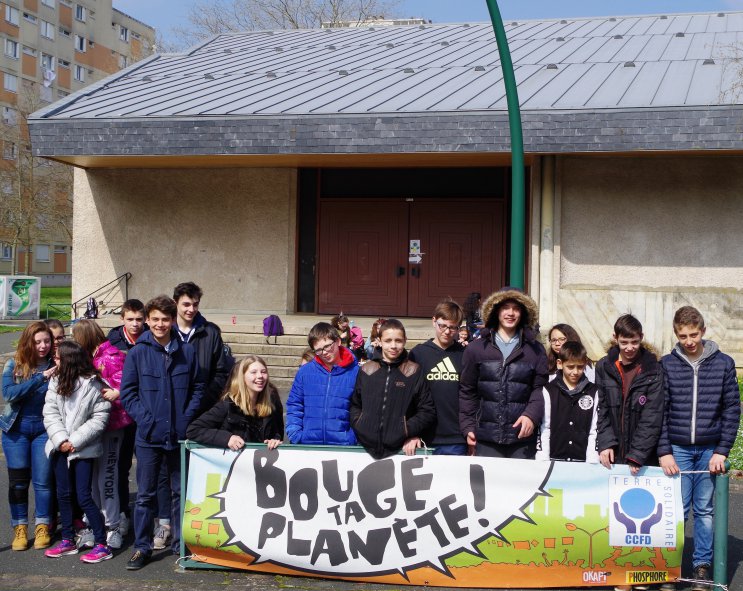 « Bouge Ta Planète », démarche d’Education à la Citoyenneté et à la Solidarité Internationale à destination d’un public jeune
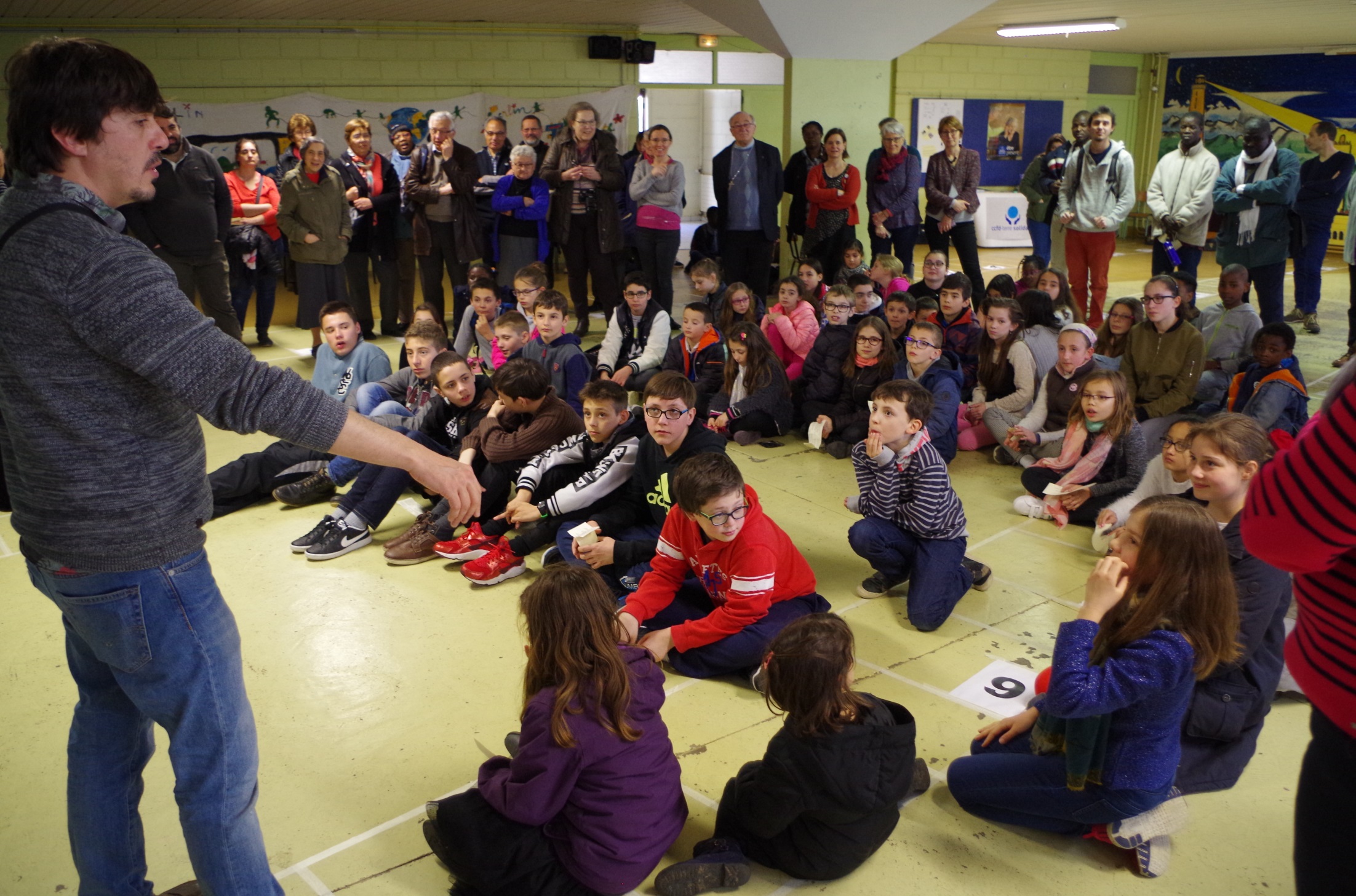 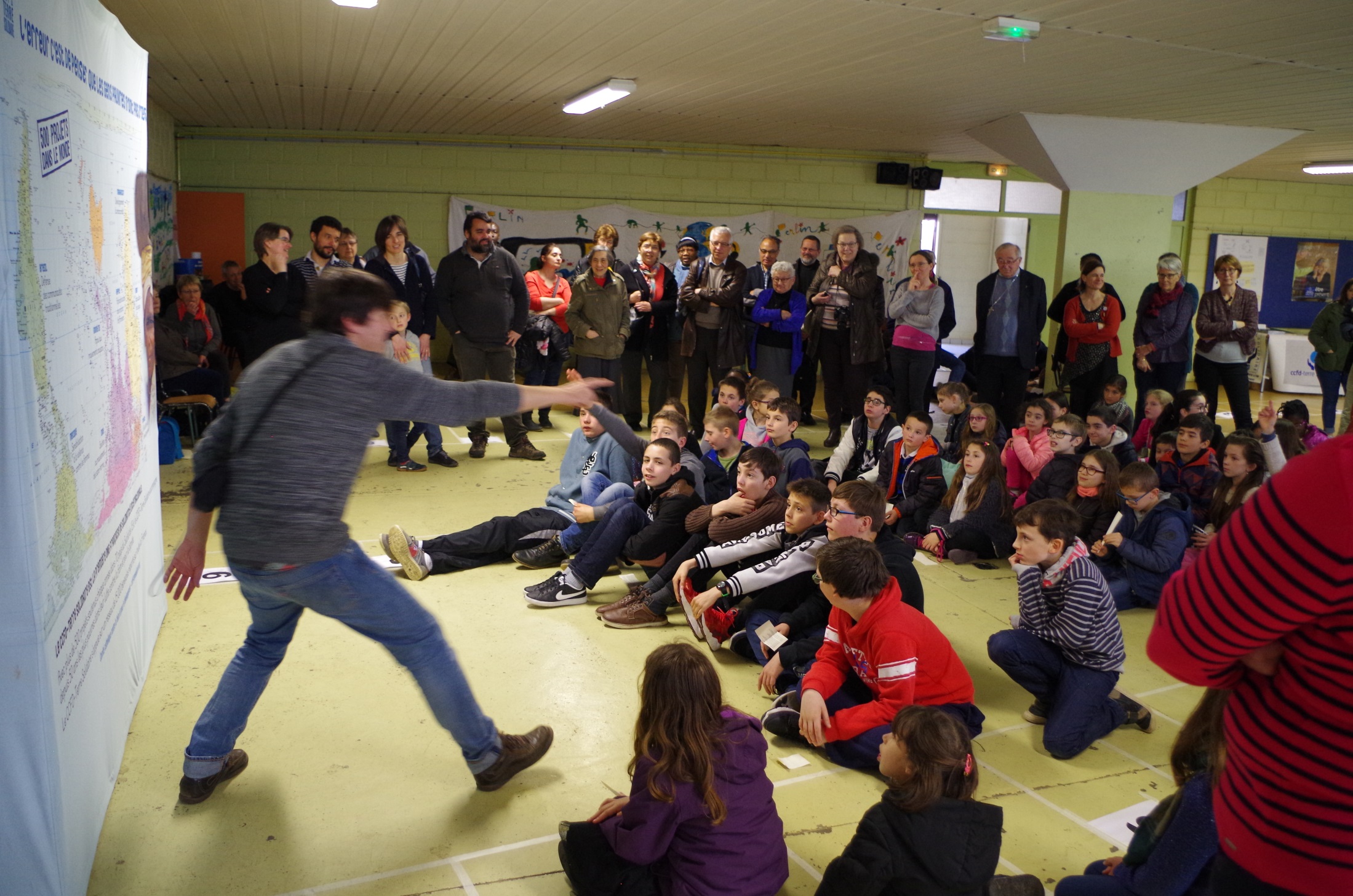 Animation autour de la carte Peters avec Romain
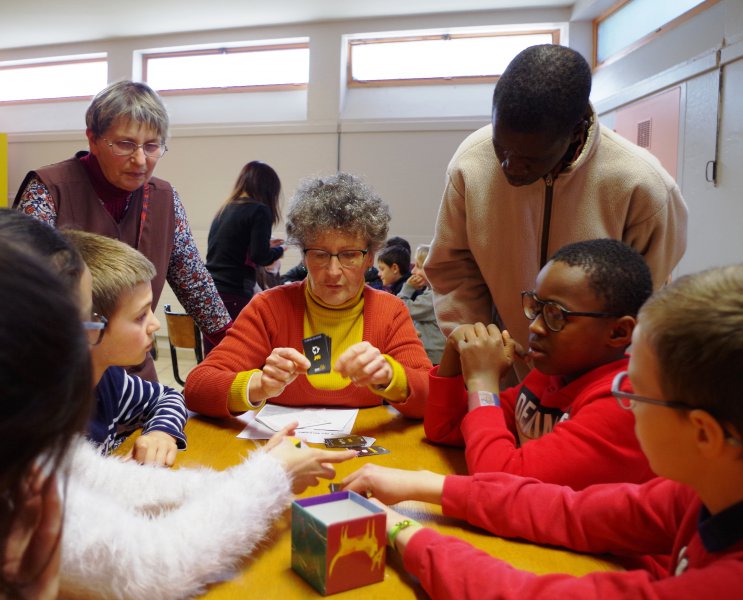 En parallèle, KMS Soleil avec M’Pe dit Boureima BALLO (Mali)
Jeu des Zoolalas, sur les inégalités mondiales ou nationales
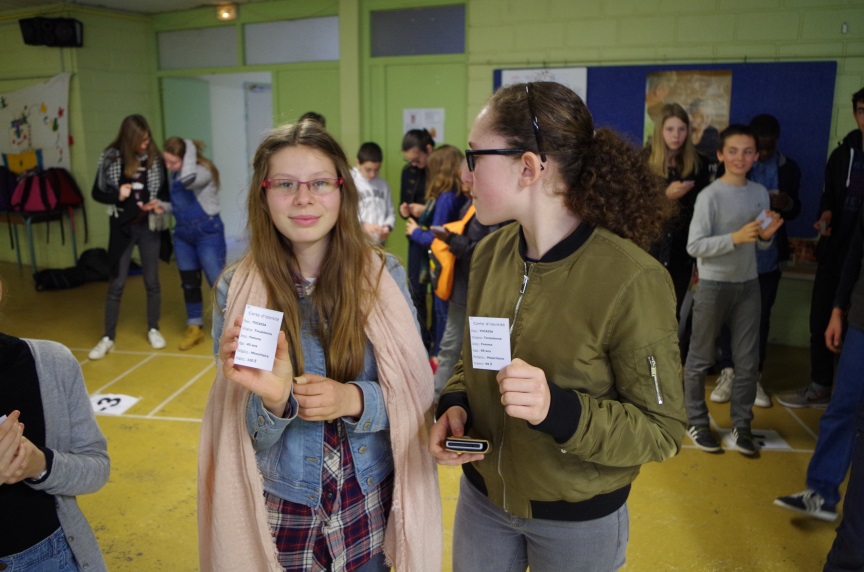 objectif : faire comprendre les inégalités qui existent entre les différents habitants de la planète et la nécessité d’une solidarité locale et internationale. Introduction à une réflexion plus approfondie sur la solidarité.
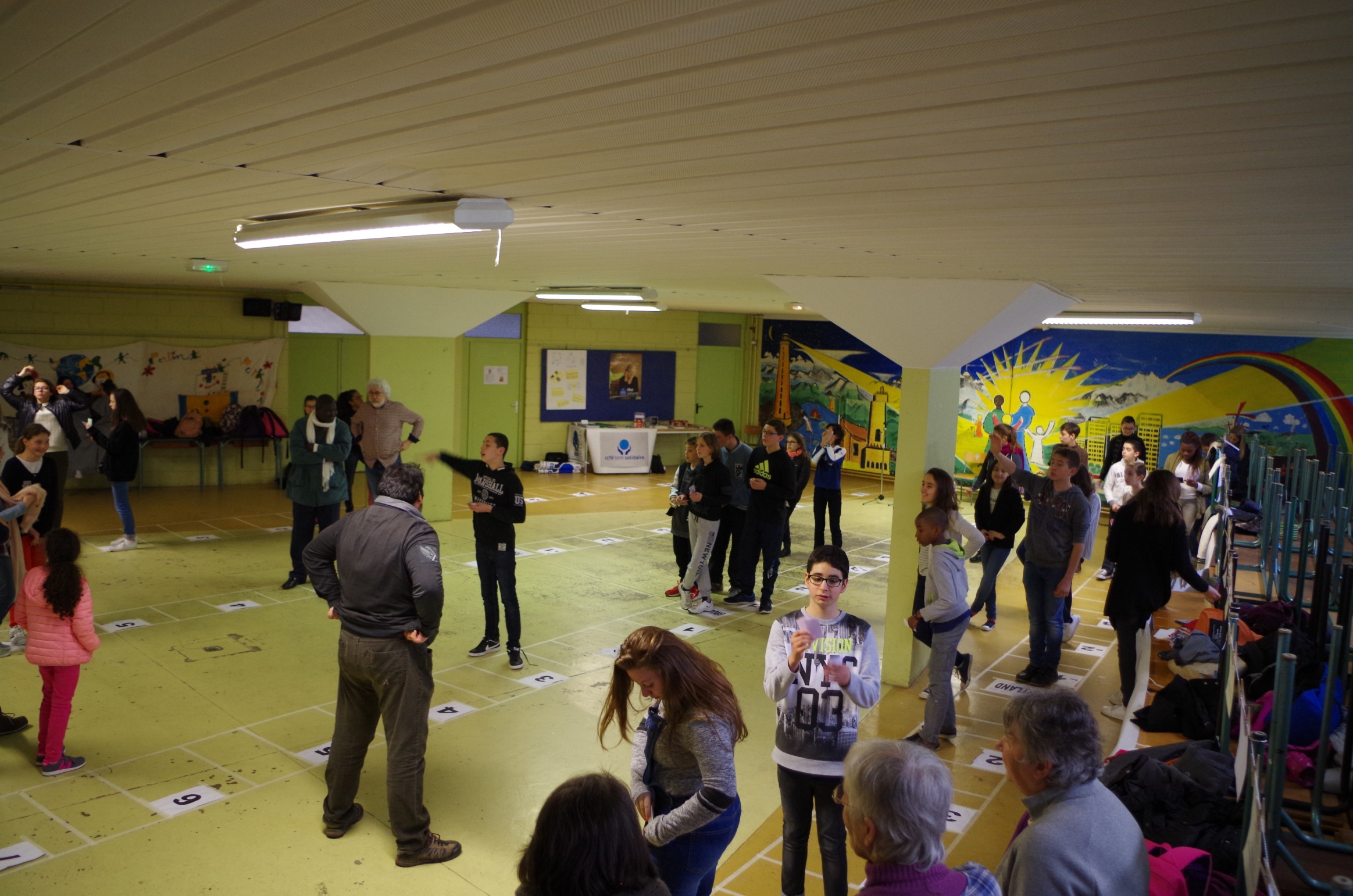 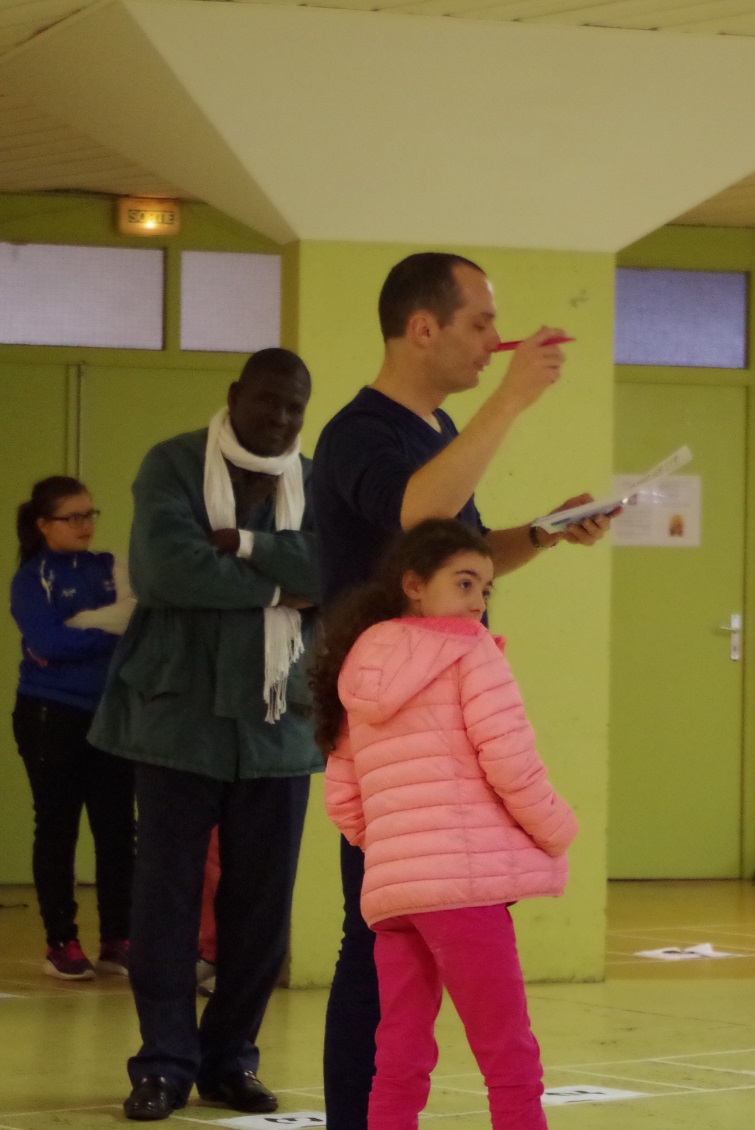 Bouge Ta Planète avec Seybane Sidi DIAGANA (Mauritanie)
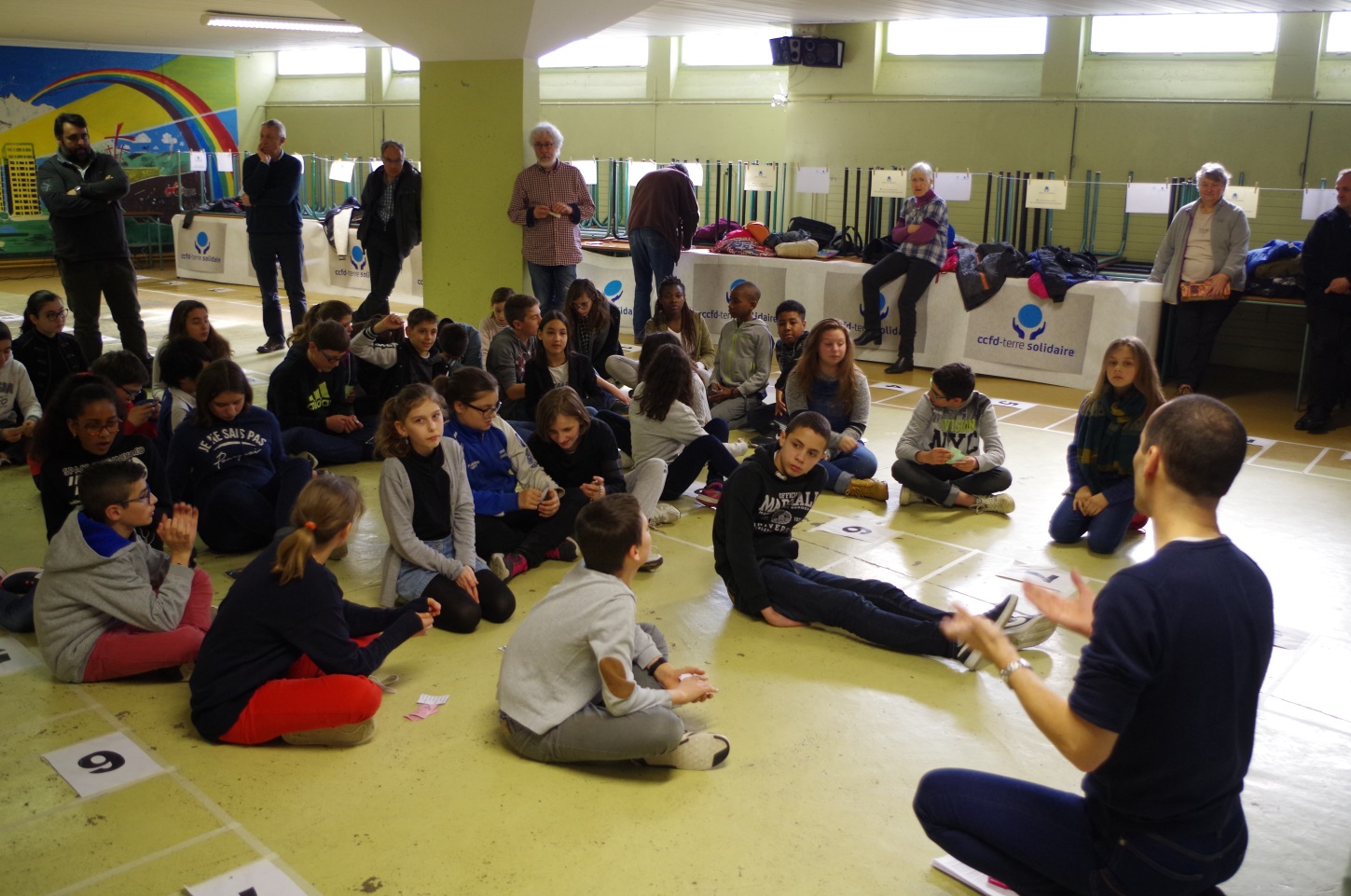 Le débriefing
- Préciser qu’il s’agit de faits imaginaires mais qui renvoient tous à des événements ou des situations qui existent dans notre monde
- On pose ensuite quelques questions aux participants (impressions à la fin de ce jeu, …)
- L’animateur fait ressortir quelques idées importantes
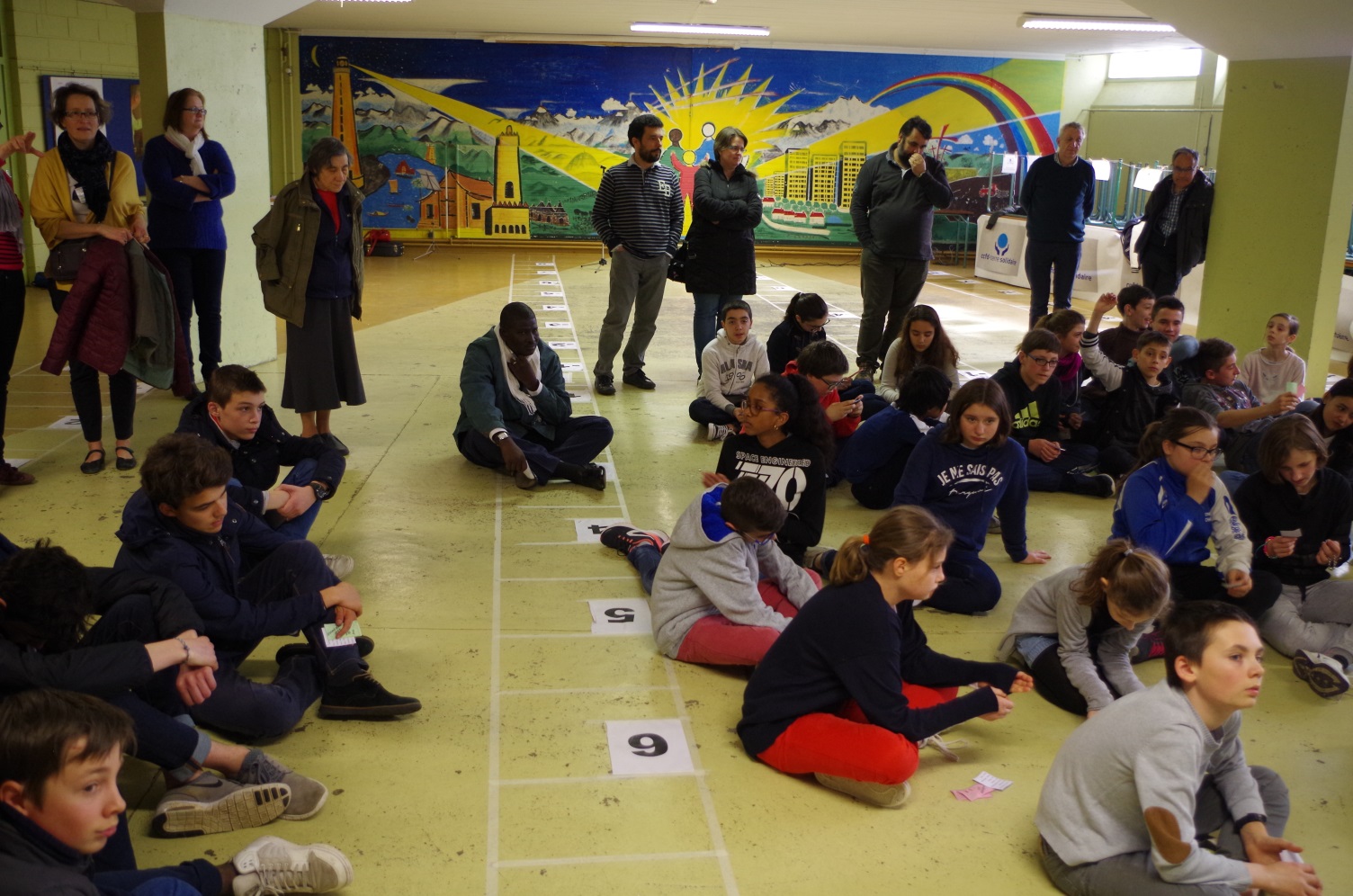 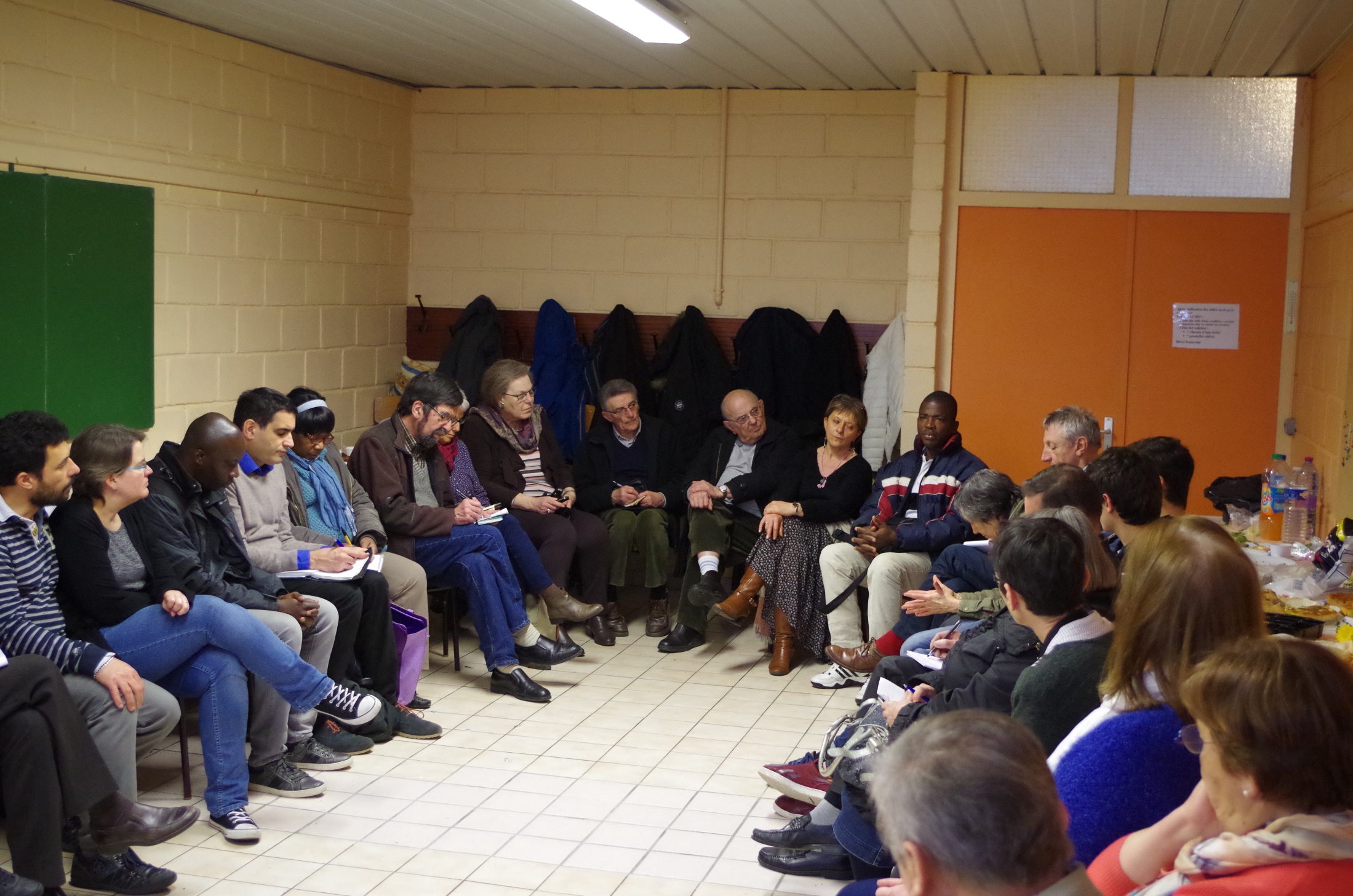 adultes et lycéens avec Kokolou KILIOU dit Bonaventure (Togo)
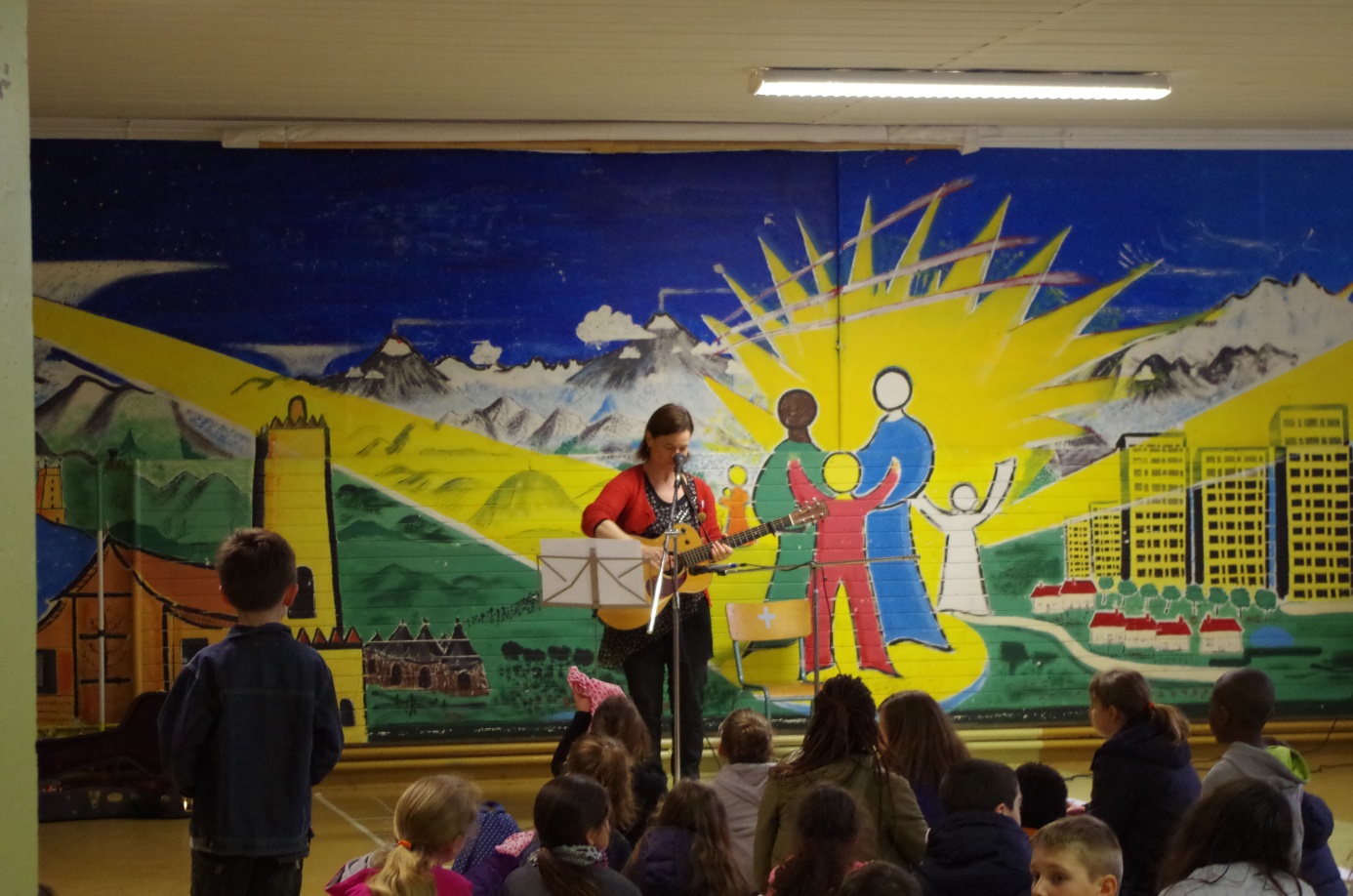 Fil rouge avec 
Marie Coutant, chanteuse
Chant « On écrit sur les murs » Paroles revisitées pour cette journée
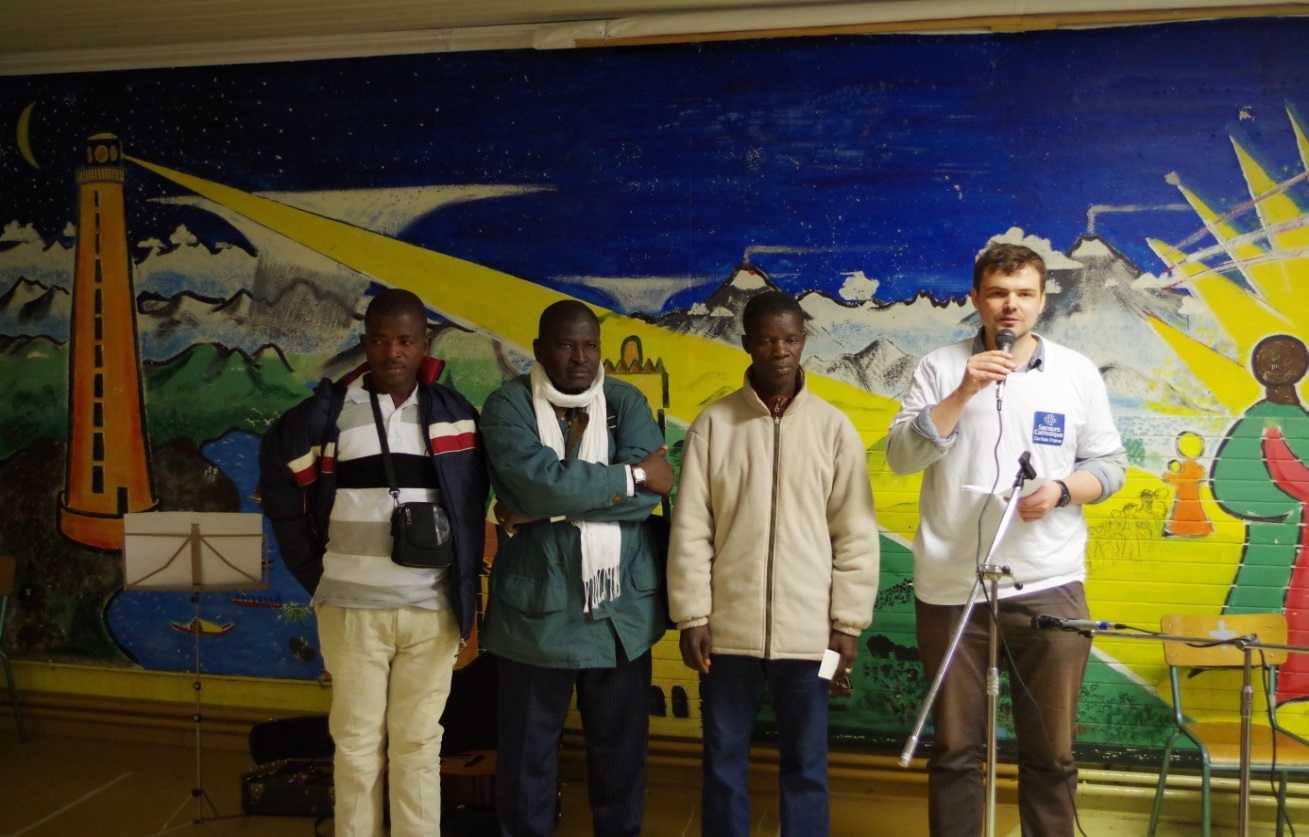 Les partenaires avec 
Jean-Marie du 
Secours Catholique
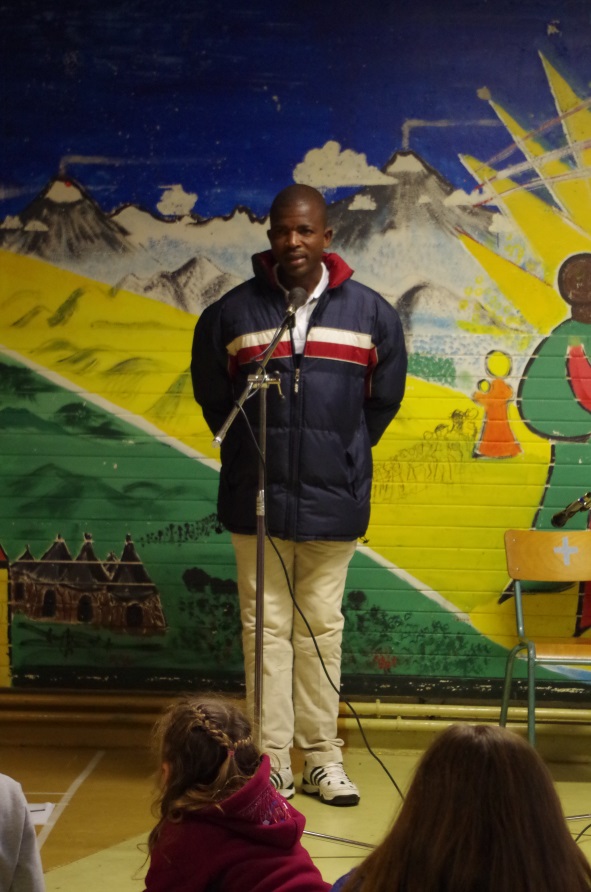 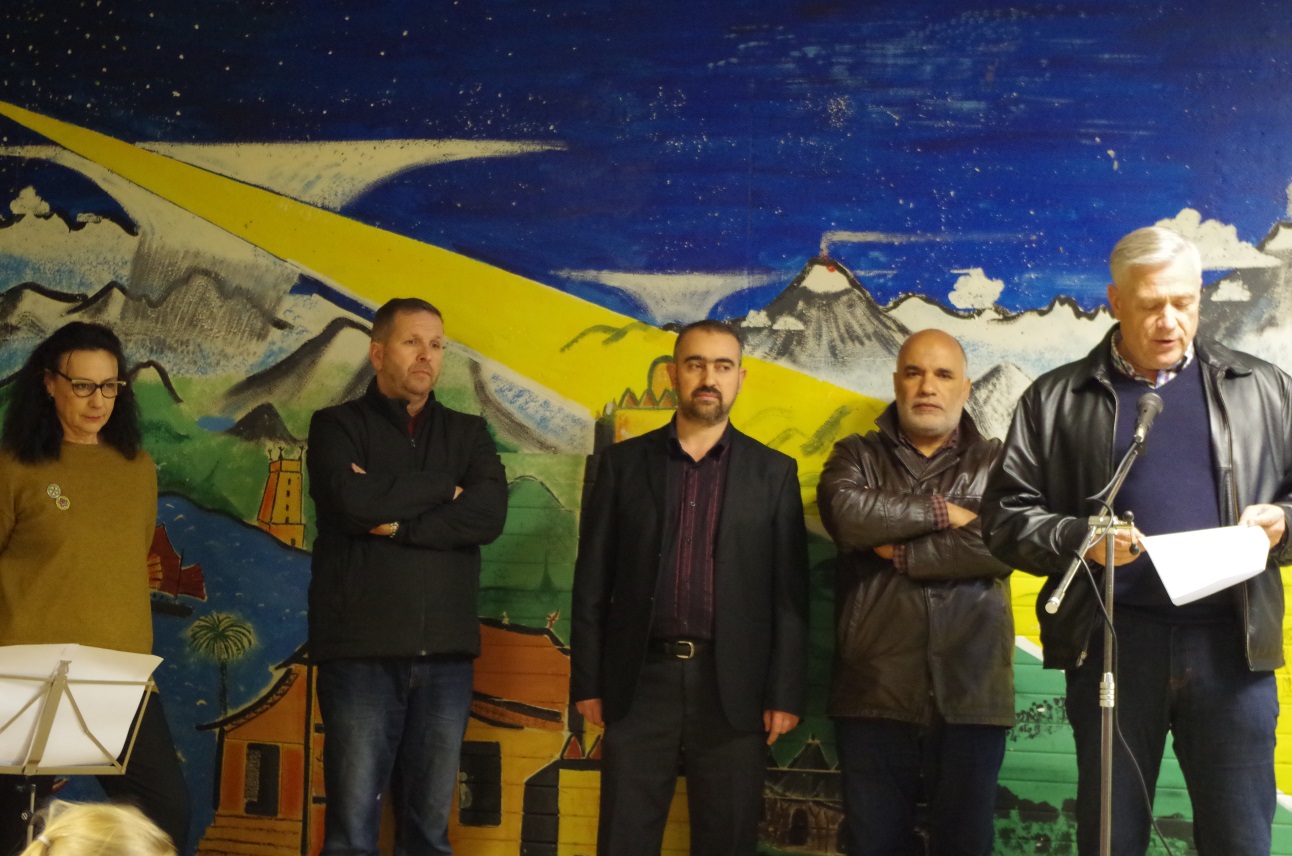 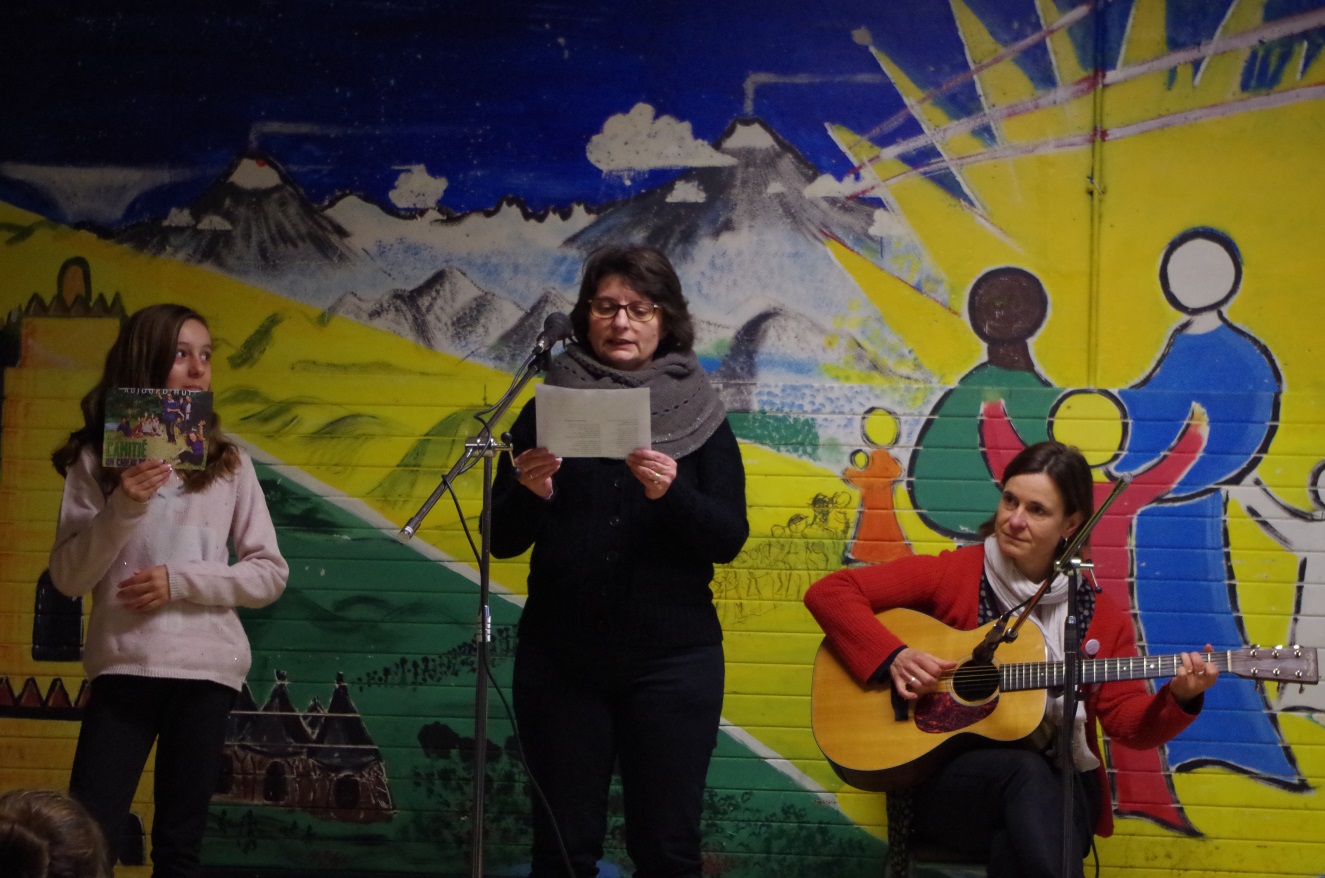 Temps spirituel avec les différentes religions
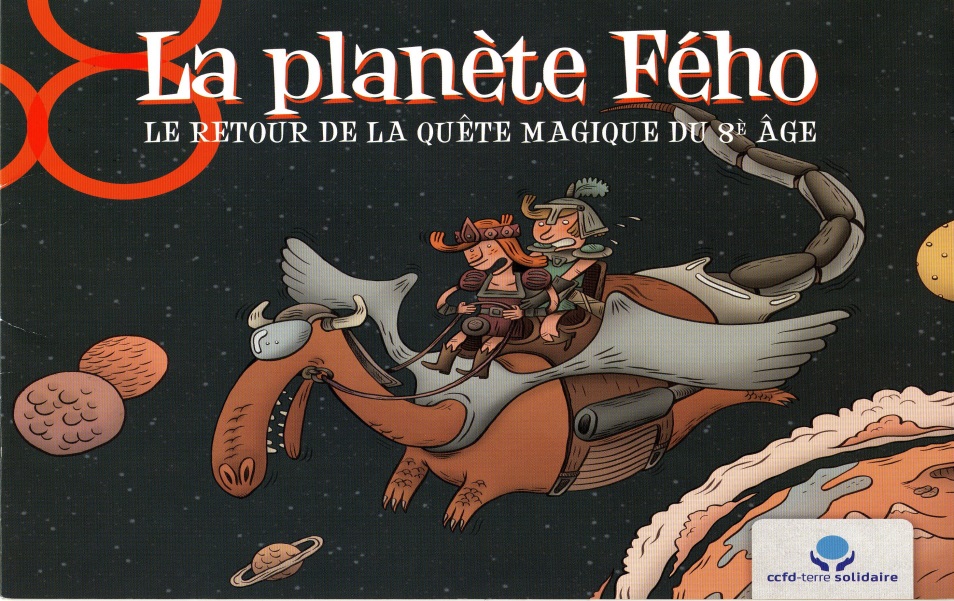 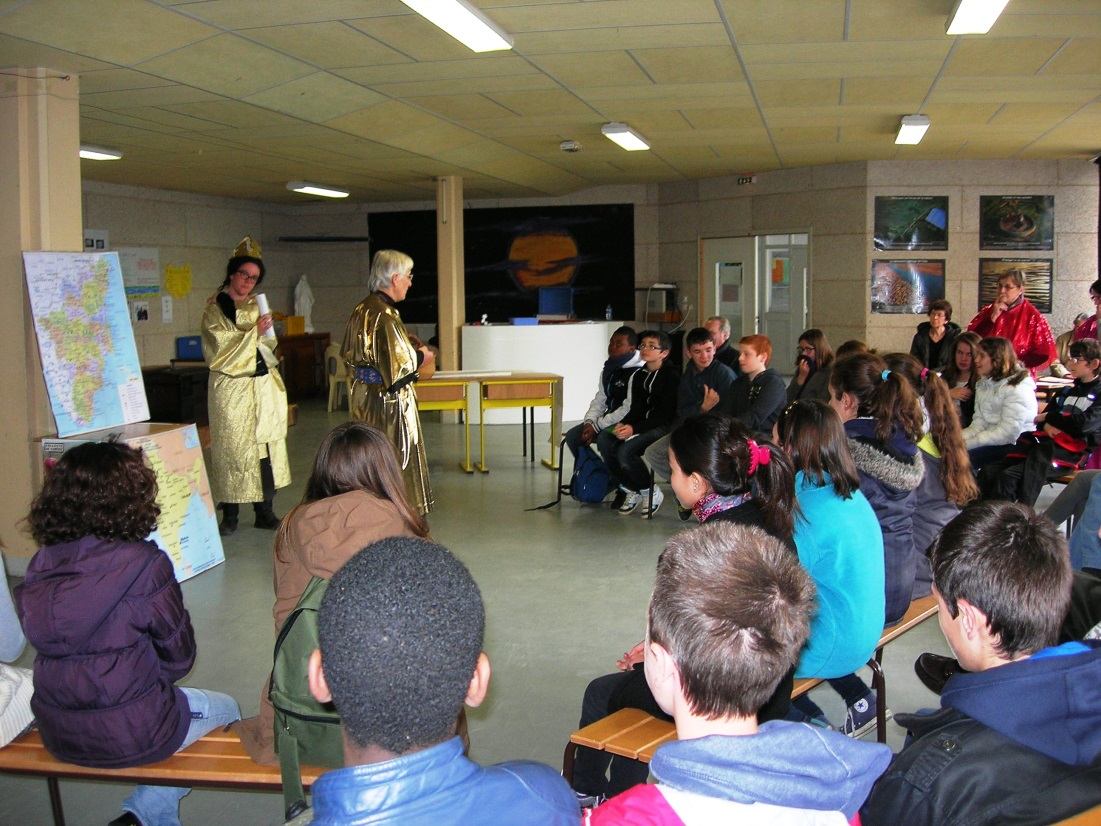 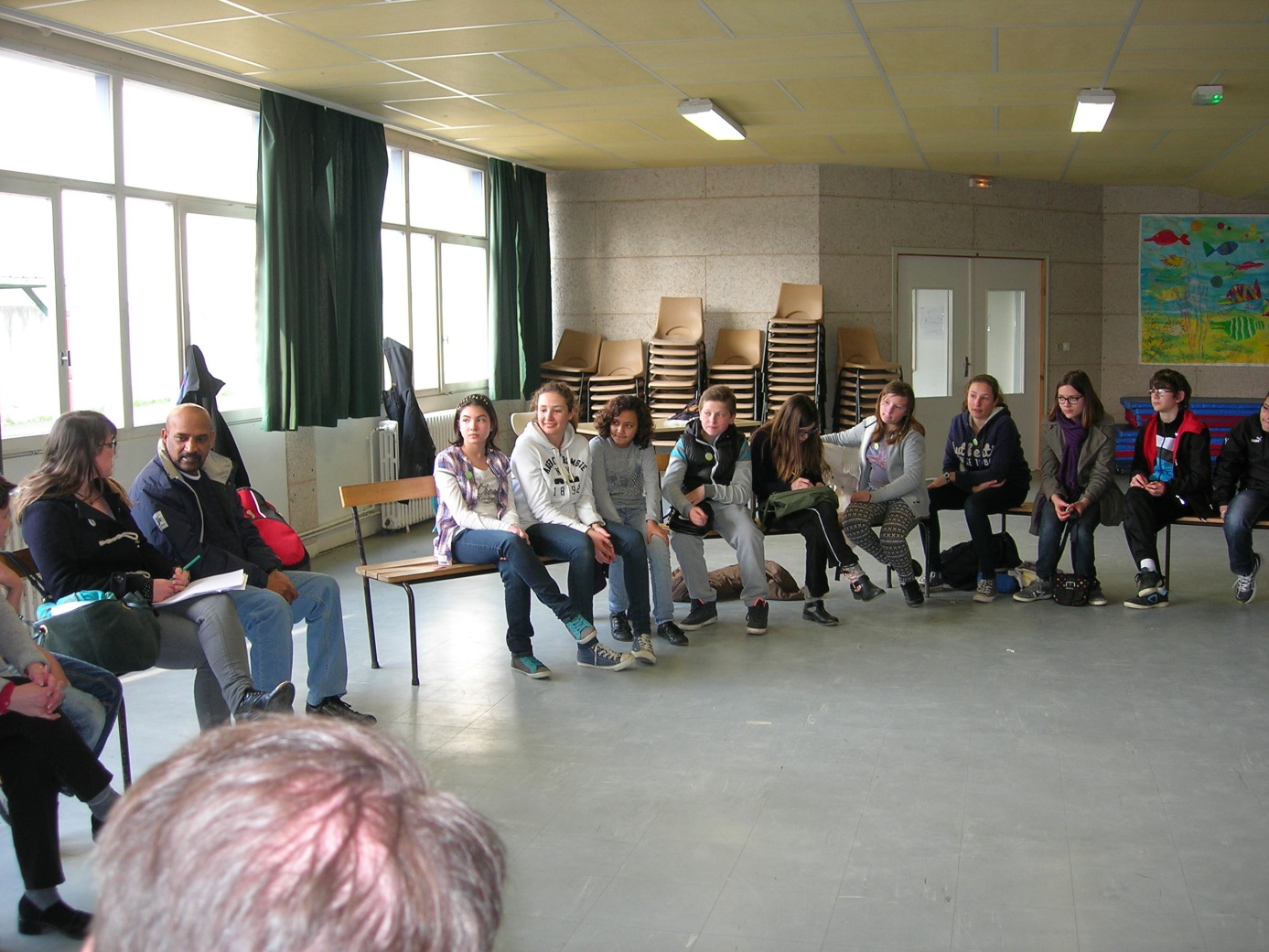 En 2014, avec la participation de Baskaran, partenaire indien
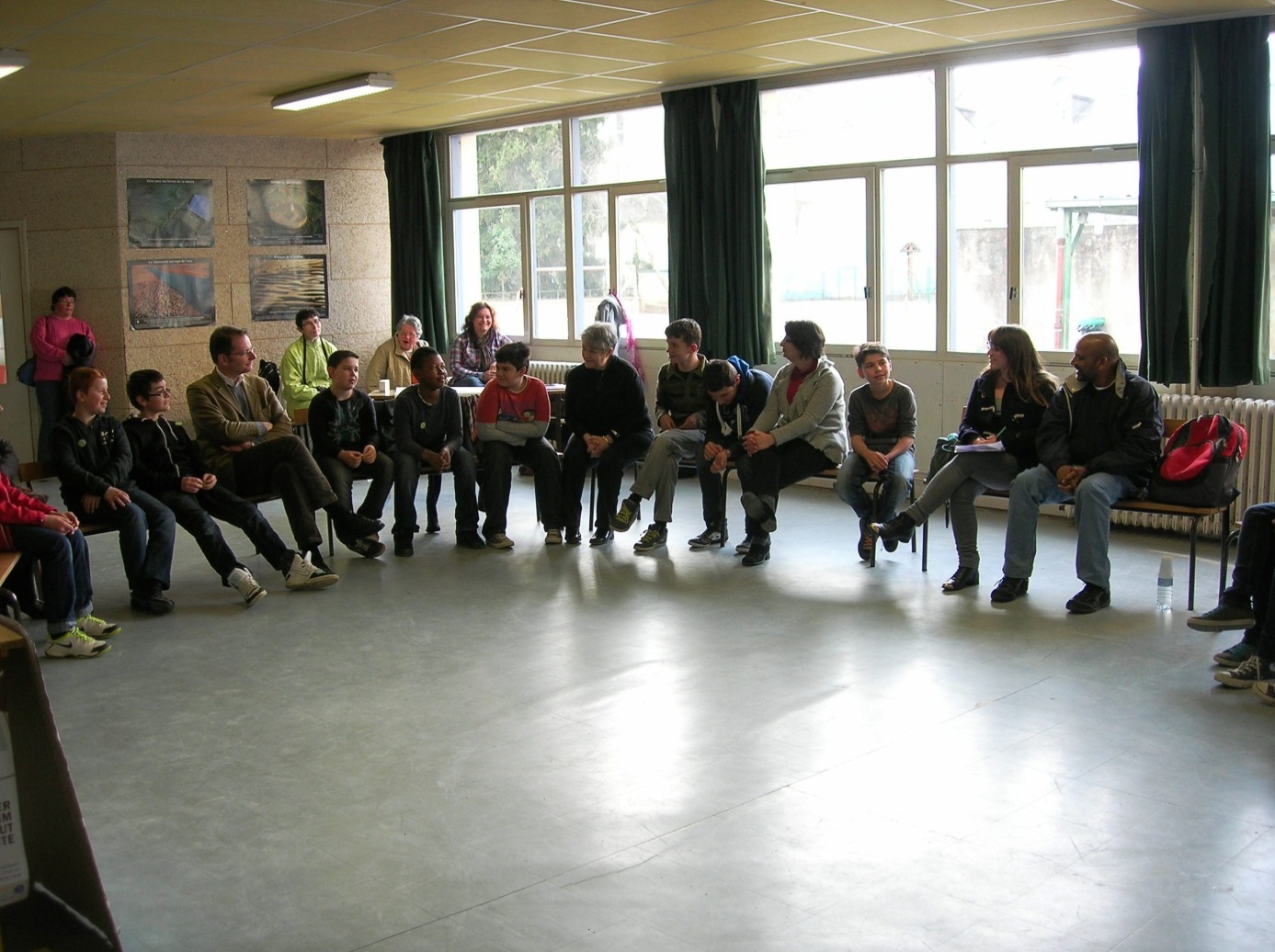 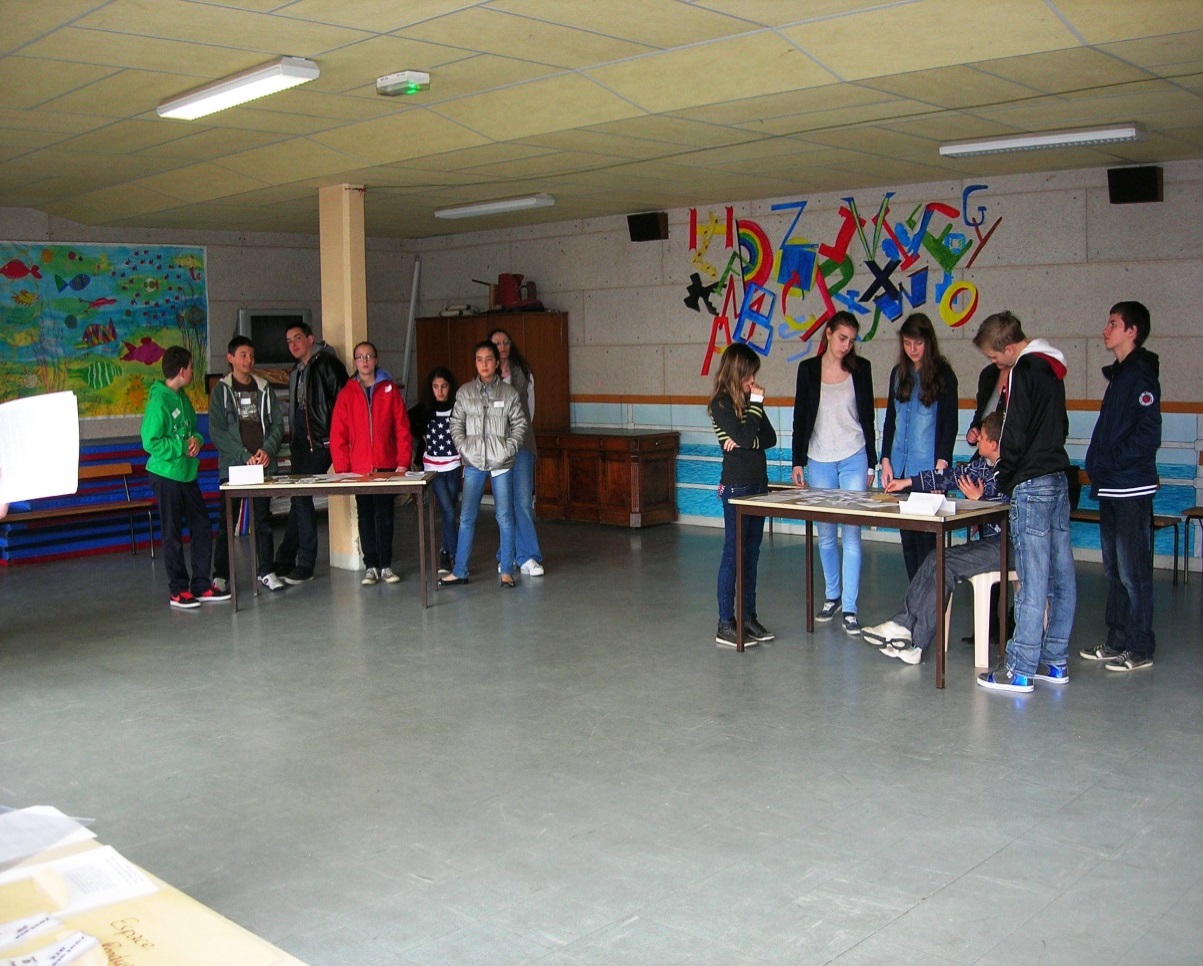 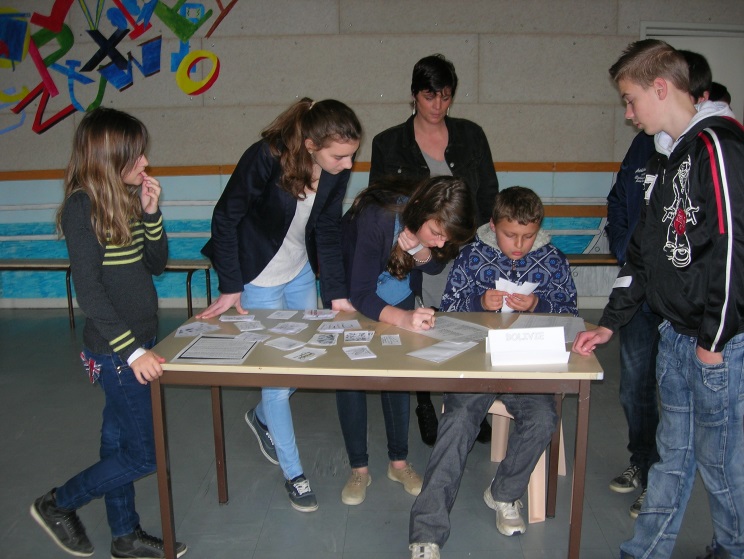 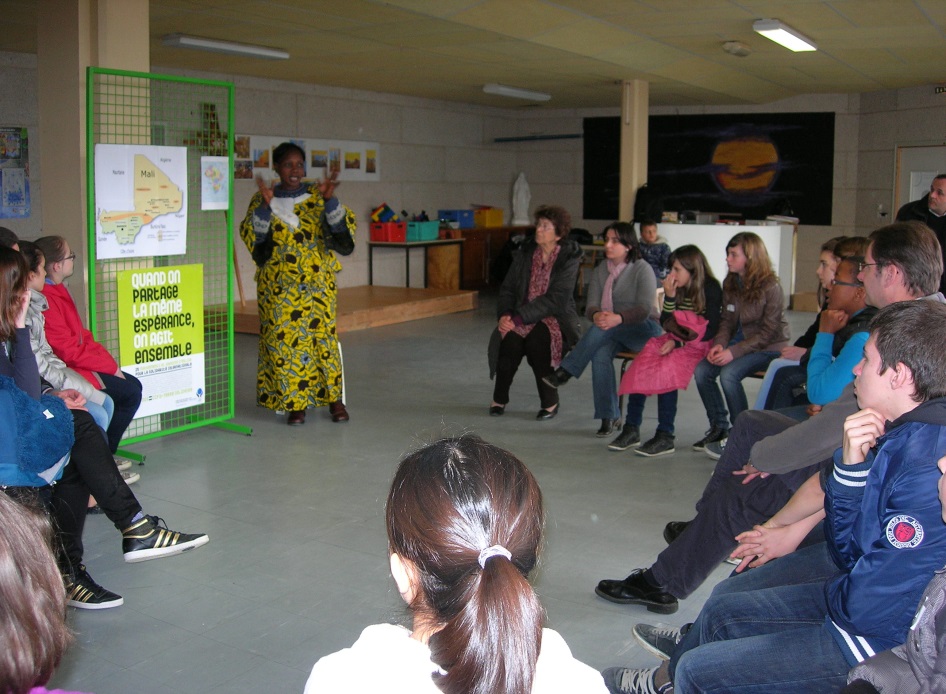 En 2013 jeu sur le commerce alimentaire
avec la participation de Fatou partenaire du MALI